نقدینگی سهامدکتر خوزین
نقدینگی
بر اساس:
1- زمان لازم برای تبدیل شدن دارایی به پول نقد
2-درجه اطمینان نسبت به نقد شدن دارایی
قابليت نقدشوندگي بالاي دارایی: 
دارایی در مواقع لزوم، 
با سرعت بالا 
و در زمان كم 
و با كم‌ترين تغيير قيمت 
به فروش برسد
هزینه های نقدینگی
هزینه نگهداری وجه نقد: شامل تفاوت بین سود به دست آمده از سرمایه گذاری وجه نقد و هزینه تامین مالی دارایی های نقدی است
اگر در اثر نواقص بازار سرمایه نرخ بهره وام گیری بیشتر از نرخ بهره وام دهی باشد، نگهداری وجه نقد دارای هزینه خواهد بود.(مدیریت نقدینگی ارزش دارد) 

در غیر این صورت برای جلوگیری از ورشکستگی به راحتی می توان وام گرفت و ....حتی کمبودهای جریان نقدی عملیاتی را جبران نمود.(مدیریت نقدینگی ارزش ندارد)
کینز سه انگیزه را برای نگهداری وجوه نقد شناسایی کرده است:
انگیزه داد و ستدی: برای پرداختهای تجاری، خریدها، فروش ها، دستمزد مالیات و ..

انگیزه دوراندیشی: برای رویارویی با پدیده های احتمالی ناخواسته

انگیزه سوداگری یا سفته بازانه: بهره گیری از دگرگونیهای پیش آمده در قیمت های دارایی ها و نرخ بهره و ...
زیرا میزان نقدشوندگی سهام بر تصمیمات سرمایه‌گذاران در تشکیل پرتفوي سرمایه‌گذاري مؤثر است. 
به عبارت دیگر، سرمایه‌گذاران منطقی براي سهامی که نقدشوندگی کمتري دارد، صرف ریسک بیشتري را مطالبه می‌کنند. 
و بازده مورد انتظار آن‌ها بیشتر خواهد بود.
حجم مبادلات:
معیار پایداری و صحت قیمت
از معیارهای اصلی در تحلیل‌های تکنیکال است که به همراه قیمت می‌تواند تصویر کاملی از روندهای بازار برای تحلیل‌گران نمایان می سازد 
حجم نسبی معاملات از تقسیم تعداد سهام معامله شده بر تعداد سهام (یا سهام در جریان) به دست می‌آید
بیان‌گر میزان روانی معاملات است و هرچه این نسبت بیشتر باشد می‌تواند نشان‌دهنده نقدشوندگی بالاتر باشد
گردش سهام

گردش و بازده سهام از مهم‌ترین مؤلفه‌‌های توسعه یافتگی بورس‌‌ها تلقی می‌شود.
نرخ گردش سهام را می‌توان یکی از عوامل دخیل در افزایش تقاضای سرمایه‌گذاران برای آن سهم دانست. 
این معيار از حاصل تقسيم تعداد سهام معامله شده بر تعداد سهام در جريان شركت به دسـت مـي‌آيـد.
تعداد دفعات معاملات

تعداد سهام معامله شده و تعداد دفعات معامله یک سهم به عنوان یکی از اطلاعات مهمی است که توسط سازمان بورس منتشر می‌شود 

آمار معاملات سهام حاوی چه اطلاعاتی است؟ و علت تاکید بر انتشار آن چیست؟
تفاوت قیمت پیشنهادی عرضه و تقاضا

دو نوع بازار خواهیم داشت نوع اول، بازاري است که براي تمامی اوراق بهادار وجود دارد و نوع دوم بازاري است که جریان خرید و فروش اوراق بهادار را طی زمان پیگیري می‌کند.
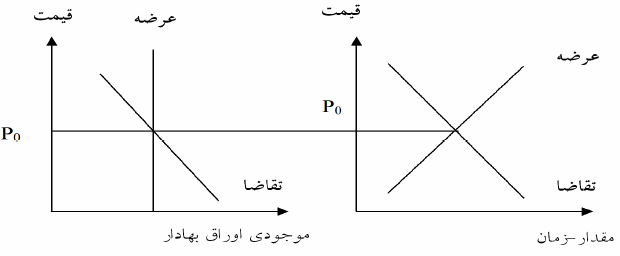 نمودار سمت چپ که بازار موجودي را نشان می‌دهد، نشان‌دهنده عرضه ثابت و تقاضایی به صورت مورب و رو به پایین با توجه به قیمت اوراق بهادار است. هراندازه قیمت اوراق بهادار کم‌تر باشد، تقاضا براي آن بیشتر خواهد بود. 
نمودار سمت راست، بازار در جریان را نشان می‌دهد .نمودار نشان‌دهنده تقاضایی رو به پایین است عرضه در این نمودار، ثابت نخواهد بود و به صورت مورب و رو به بالا است
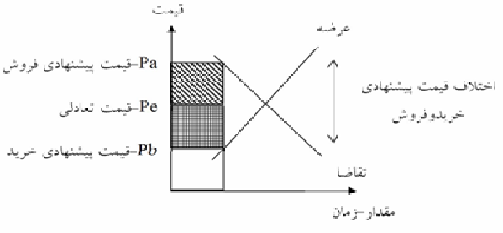 اختلاف بین دو قیمت پیشنهادی خرید و فروش، شکاف (اختلاف) قیمت پیشنهادي خرید و فروش خواهد بود. 
تفاوت بالاترین قیمت پیشنهادي خرید و پایین ترین قیمت پیشنهادي فروش را شکاف قیمت پیشنهادي خرید و فروش بازار می‌نامند.  
معامله زمانی رخ می‌دهد که بالاترین قیمت پیشنهادي خرید و پایین ترین قیمت پیشنهادي فروش برابر باشند نقش بازارسازان در یک بازار مالی سازمان‌یافته، ایجاد جریان دوطرفه قیمت براي پیشنهاد خرید و پیشنهاد فروش در همه شرایط است.
عمق بازار (market depth)  
با توجه به این که ارزش بازار شرکت نشان‌دهنده عمق تقاضا براي سهام شرکت است، عامل تعیین کننده مناسبی براي سهام شرکت محسوب می‌گردد. 
شرکت‌هایی که ارزش بالایی دارند بازار سهام آن‌ها از عمق خوبی برخوردار است و تعداد دفعات انجام معاملۀ سهام آن‌ها نیز زیاد است. 
بازاري داراي عمق است كه قيمت پيشنهادي خريد و فروش بازارساز نزديك به قيمت تعادلي باشد كه تغييرات قيمت در چنين بازاري غالبا پيوسته مي‌باشد. 
اما در بازار كم عمق تغييرات قيمت به صورت جهشي و ناپيوسته است تغيير قيمت‌ها در بازارهاي عميق پايين‌تر از تغيير قيمت‌ها در بازارهاي كم‌عمق است.
عمق بازار (market depth)  
در علوم مالی، بازار عمیق به بازاری مالی اطلاق می‌شود، که مدت زمان انتظار برای اجرای سفارش خرید یا فروش اوراق بهادار، حداقل بوده و به آسانی انجام شود. 
چنانچه بازار عمیق باشد، برای تغییر قیمت اوراق بهادار حجم بالایی از سفارش خرید (فروش) لازم است.
در واقع بازار عمیق، بازاری نقد شونده است، که هیچ‌گاه سفارش خرید یا فروشی بی‌جواب نخواهد ماند. 
عواملی نظیر شفافیت و کارآیی بازار، عدم محدودیت برای نوسان قیمت، وجود نهادهای مالی با توانگری مالی بالا جهت بازارگردانی، وجود ابزارهای مالی متنوع سرمایه‌گذاری و تامین مالی، عدم توقف طولانی‌مدت نماد معاملاتی شرکت‌ها و نظام حقوقی و قضایی فراگیر، از جمله مهم‌ترین عوامل اثرگذار بر عمق بازار است.
در بازار عمیق، برای تغییر قیمت (صعود یا سقوط)، حجم سفارش باید به مقدار قابل توجهی افزایش یابد. بنابراین می‌توان گفت بازارهای عمیق دارای نقدشوندگی بسیار بالا هستند. در این بازارها صف‌های خرید و فروش هرگز پایدار نمی‌مانند.
سهام شناور
سهام شناور آزاد درصدی از سرمایه کل یک شرکت است که برای معامله در بازار سهام در دسترس می‌باشد
 به عبارت دیگر سهام شناور آزاد قسمتی از سهام یک شرکت است که بدون هیچ گونه محدودیتی قابل معامله است و به سهامداران راهبردی تعلق ندارد سهامداران راهبردی سهامدارانی هستند که در کوتاه مدت قصد واگذاری سهام خود را نداشته و معمولاً می‌خواهند برای اعمال مدیریت خود این سهام را حفظ کنند.
سهام شناور آزاد تعدادی از سهام شرکت است که انتظار می‌رود در آینده نزدیک به قیمت جاری قابل عرضه باشد و در دسترس خریداران قرار بگیرد
BAS: شکاف قیمت سهام که برابر است با تفاوت بین پایین ترین قیمت پیشنهادی فروش و بالاترین قیمت پیشنهادی خرید به شکاف عرضه و تقاضا مرسوم است در واقع هر چه شکاف عرضه و تقاضا کمتر باشد سهام ازقابلیت نقدشوندگی بالاتری برخوردار است برای تعیین دامنه قیمت پیشنهادی خرید و فروش سهام از مدل ریان و استل استفاده می کنیم:
 
 
 BAS= دامنه تفاوت قیمت پیشنهادی خرید و فروش سهام
Ask Price= میانگین قیمت پیشنهادی فروش سهام
BID Price= میانگین قیمت پیشنهادی خرید سهام
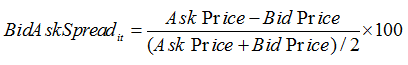